1
Mentor DCN 802.1-19-0063-00-ICne
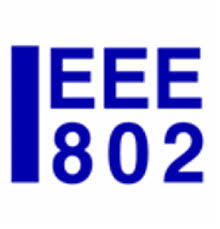 IEEE 802 “Network Enhancements for the Next Decade”Industry Connections Activity(Nendica):Status Report
Roger Marks (Huawei)

roger@ethair.net
+1 802 capable

16 September 2019
2
Nendica Overviewper ICAID (renewed 21 March 2019)
3
Nendica Leadership
Nendica Chair
Roger Marks
Meeting Secretary
tbd
Report editors
Nader Zein & Paul Congdon
MLAAS Study Item Leader
Wei Qiu
IEEE 802.1 Chair
Glenn Parsons
IEEE 802.1 Acting Chair
John Messenger
4
Nendica Overview
Voting
While operating as a subgroup under IEEE 802.1, any person attending a meeting may vote on all motions (including recommending approval of the deliverables). A vote is carried by 75% of those present and voting Approve or Disapprove.
Attendance
log: IMAT, under 802.1 https://imat.ieee.org (password required)
“reciprocal” attendance policy is per home WG
Nendica Activity Authorization
Until March 2021
Document storage – 802.1 website & mentor 
http://1.ieee802.org/802-nend/ 
https://mentor.ieee.org/802.1/documents?is_group=ICne 
Mailing List
STDS-802-NEND@LISTSERV.IEEE.ORG
Archive: https://listserv.ieee.org/cgi-bin/wa?A0=STDS-802-NEND
Join: http://listserv.ieee.org/cgi-bin/wa?SUBED1=STDS-802-NEND&A=1
5
Nendica Meeting, 16-19 September 2019
Monday, 18:00-21:30 (will probably finish earlier)
Thursday 10:00-12:00
Detailed agenda: <http://1.ieee802.org/802-nend>
Key meeting topics:
Work Item: Flexible Factory IoT
Preparation for publication of approved Nendica Report
(Completed) Work Item: Lossless Network for Data Centers
Discuss followup contribution related to IETF activity	
Study Item
“Managed LAN as a Service [MLAAS]”
Future meetings
Teleconferences 
November meeting
802 Plenary (Waikoloa, week of 2019-11-11)
6
Flexible Factory IoT (FFIoT)
Draft Nendica Report: “Wired/Wireless Use Cases and Communication Requirements for Flexible Factories IoT Bridged Network,” 2019-08-21 
802.1-19-0026-03-ICne
Call for Comments: 2019-03-22 through 2019-04-15
Comment Resolution completed in teleconferences
Draft approved in Nendica teleconference 2019-08-28
Publication process underway with IEEE staff editor
7
Lossless Network for Data Centers
Nendica Report
Published 2018-08-17
IEEE 802/IETF Data Center Workshop
Bangkok, 2018-11-10
Presentation to NANOG75
San Francisco, 2019-02-20
Informal Discussions at NANOG76
Washington DC, 2019-06-12 (track)
Various updates and proposals to initiate revision
Followup discussions in IETF
Reported in contributions this week
8
Managed LAN as a Service
New Study Item initiated
July 2019 session
Followup discussions in teleconference of 2019-08-28
Further contributions this week
9
Post-Meeting Summary (draft)
Monday, 18:00-XX:XX, Thursday 10:00-YY:YY 
XX individuals logged attendance
New Study Item initiated
“Managed LAN as a Service”
[New Work Item proposal will be circulated to LMSC in advance of November Plenary]
Flexible Factory IoT (FFIoT)
Progress toward publication of approved Nendica Report
Data Center Networks contributions
x contributions
Next face-to-face meeting: Waikoloa (802 Plenary)
Y teleconferences scheduled